HTML 5
Concepts
Architecture 
Examples
Outlook
Peter Lahnsteiner, 11703591
1
Content
1. Table of content
2. Introduction
Disambiguation
HTML goals
3. Main Part
History
Architecture
New features in HTML 5
Examples
4. End Part
Summary and Findings
Outlook
5. Appendix, Literature
Peter Lahnsteiner, 11703591
Schedule
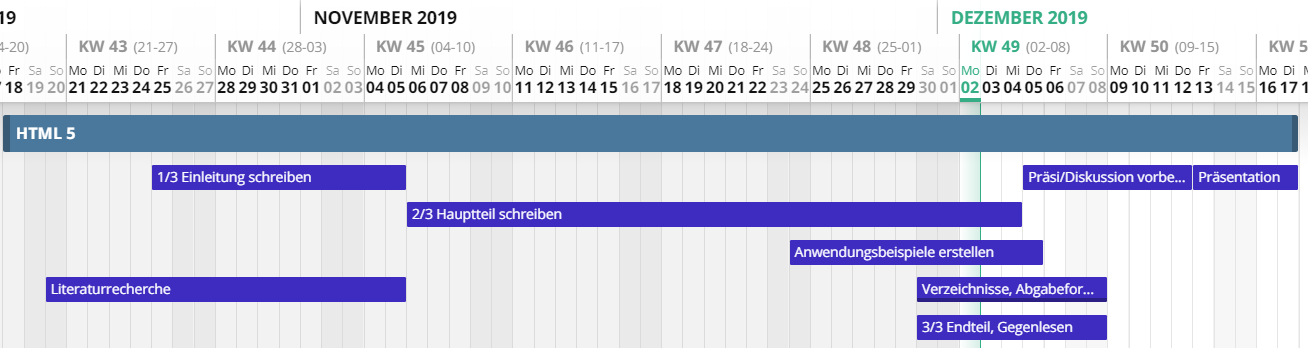 Peter Lahnsteiner, 11703591
3